Identifying Long COVID Deaths using Death Certificate Literal Text from the National Vital Statistics System
Farida B. Ahmad, MPH
Health Scientist
Board of Scientific Counselors Meeting
October 24, 2022
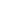 Post-Acute Sequelae of COVID-19 (PASC)
Commonly referred to as “long COVID”

Definition: Long-term symptoms experienced after an individual has recovered from acute infection with SARS CoV-2, the virus that causes COVID-19
[Speaker Notes: In this presentation, long COVID, or post-acute sequelae of COVID-19, is defined as the long-term symptoms experienced after an individual as recovered from acute infection with SARS CoV-2.]
Long COVID Deaths in the U.S.
No estimates on the number of long COVID deaths are currently available 

Challenges:
Evolving diagnosis guidelines
Changing terminology
No standardized guidance for listing long COVID as a “cause of death” on death certificate
Currently, no cause-of-death code for long COVID in the U.S.
[Speaker Notes: While previous presentations have looked at measuring the prevalence of long COVID illness, we have limited information about long COVID mortality.

There are currently no estimates of the number of long COVID deaths.

This is due to a number of challenges.  Long COVID diagnostic guidelines are evolving over time as we understand more about this condition. There is no simple diagnostic test for long COVID.  Terminology has also changed over time.  Additionally, we do not have standardized guidance for listing long COVID as a cause of death on the death certificate. There is also no cause of death code approved for coding long covid on death certificates.  This presents a challenge for quantifying how many deaths have involved long COVID.]
Cause-of-Death Coding
National Vital Statistics System (NVSS) codes death certificate data according to International Classification of Diseases, Tenth Revision (ICD-10) 

ICD-10 code U09.9 
For coding and reporting of post-COVID conditions linked with preceding acute COVID-19 
Approved by World Health Organization in September 2020 
Not yet adopted by NVSS for mortality coding in the U.S.
[Speaker Notes: In order to quantify deaths and compile statistics, NCHS codes death certificate data according to the International Classification of Diseases, Tenth Revision, or ICD-10.

NCHS takes the literal text written in the cause of death section of the death certificate and codes those words and phrases to standardized ICD-10 codes.

The code U09.9 is designated for coding and reporting post-COVID conditions. It was approved by the World Health Organization in September 2020. However, it has not yet been adopted for use in US mortality coding.]
Why doesn’t NVSS use the ICD-10 code U09.9?
Steps for implementing a new ICD-10 code
Develop coding guidelines and training for manual (human) coders
Develop coding logic for automated coding systems
Update downstream data systems to recognize new ICD-10 code

Need exploratory analysis to understand
What literal text terms are most commonly used 
How often are the terms found in text
This knowledge will inform how coding systems are updated once the new code is implemented.
[Speaker Notes: So why doesn’t NVSS use U09.9? 

Implementing new ICD-10 codes requires developing coding guidelines and training for manual coders, developing coding logic for automated coding systems, and updates to downstream data systems to recognize new ICD-10 code.

Before the new code can be adopted and used, we need exploratory analysis to understand: what literal text terms are most commonly used for long COVID deaths, and how often are the terms found in death certificate text.  This information will help us update our coding systems for implementing the new code.]
Exploratory analysis
Goal: Quantify long COVID in death certificates using literal text

Methods: 
Identify a list of key terms
Use key terms to identify death certificates with long COVID
Quantify and summarize deaths
[Speaker Notes: So we designed an exploratory analysis to answer these questions.  The goal was to quantify long COVID from NVSS data using literal text from death certificates.

We needed to make a list of key terms.  Then we could use that list to find death certificates, and then quantify and summarize the deaths.]
Literal text key terms
Conducted literary search, including CDC’s clinical guidance for PASC 
Consulted with subject matter experts from CDC’s COVID-19 Response
Terms included in analysis:
Long COVID 
Long haul COVID 
Long hauler COVID 
Post COVID 
Post COVID syndrome 

PASC
Post-acute sequelae of COVID-19 
Post-acute sequelae SARS-cov-2 infection
[Speaker Notes: In making the list of key terms, we consulted with experts and literature.  We ended up with a list of 8 terms as seen in the brown box.]
Data considerations
Limit to deaths with COVID-19 (coded as U07.1) as a contributing or underlying cause

Data completeness
Limit general study period: January 1, 2020 through June 30, 2022

Compute crude and age-adjusted rates
12-month period: July 1, 2021 through June 30, 2022
For rates by age, sex, and race/ethnicity
[Speaker Notes: We then had a few analytic considerations to make.  
First, we limited deaths to those with COVID-19 as a contributing or underlying cause.  
In considering data completeness, we limited the study period to deaths that occurred through June 30, 2022. 
Lastly, we wanted to compute crude and adjusted rates, so we needed a subset of data for 12-month period.  So we used a subset of data from July 2021 to June 2022.]
Next steps to consider
Summarize and publish results in Vital Statistics Rapid Release Report

Potential future steps
Update analysis with more recent data
Refine key terms if necessary

For consideration
Certification guidance to promote consistent and accurate reporting of long COVID on death certificates.
Implementation of the ICD-10 code U09.9 for cause of death coding.
[Speaker Notes: Next steps to consider

We plan to summarize and publish results in Vital Statistics Rapid Release Report
Some potential future steps include update the analysis with more recent data and maybe refine key terms if necessary

The last two bullets are for consideration after we have the results. 

First, we’ll look at the need to issue certification guidance to promote consistent and accurate reporting of long COVID on death certificates. 

Second, is the potential implementation of the ICD-10 code U09.9 for cause of death coding.]
Questions to the BSC
Is there additional information we should examine when considering:
Issuing death certificate guidance for long COVID deaths?
Implement the ICD-10 code U09.9 in NVSS cause of death coding?
[Speaker Notes: Is there additional information we should examine when considering:
Issuing death certificate guidance for long COVID deaths?
Implement the ICD-10 code U09.9 in NVSS cause of death coding?]
Last Slide